The
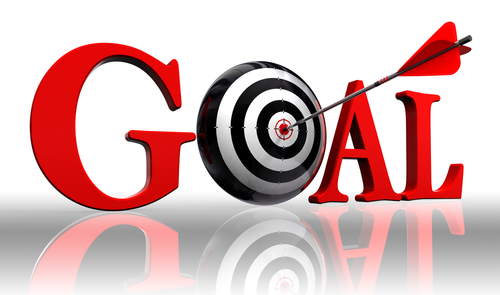 of Life
Phil. 3:7-21
The Goal of Life

NOT the goal we seek:

To be enemies with God. (1 Cor. 15:25-26)

Our minds centered on earthly things.
What Our Goal Should Be:


  Exchange what is valuable to us for Christ  (Heb. 12:2)

  Consider all earthly things as loss

  Look past this life for the glory ahead
Knowing Jesus is great value

 Not my righteousness, but righteousness through faith from God  (Isa. 6:4)

  I want to achieve the resurrection from the  dead
I press on to the goal of the prize of the upward calling of God

  Follow the examples of Paul, others and Jesus

 Our true citizenship is in heaven
We should anticipate the coming of Christ

 We will be transformed into glory by Jesus  (Rom. 1:16)
Our goal will only be achieved if we are found in Jesus!
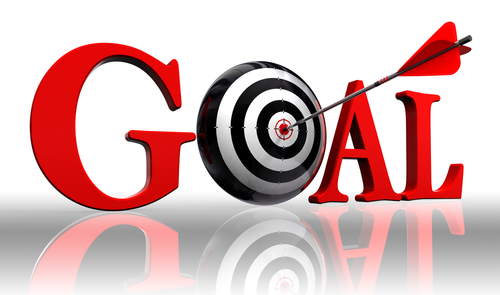 Rom. 6:3 Gal. 3:27